Figure 2 Defibrillation thresholds for the RV → SVC + Can configuration ( r =0.44, p =0.018).
Europace, Volume 6, Issue 1, 2004, Pages 21–24, https://doi.org/10.1016/j.eupc.2003.09.005
The content of this slide may be subject to copyright: please see the slide notes for details.
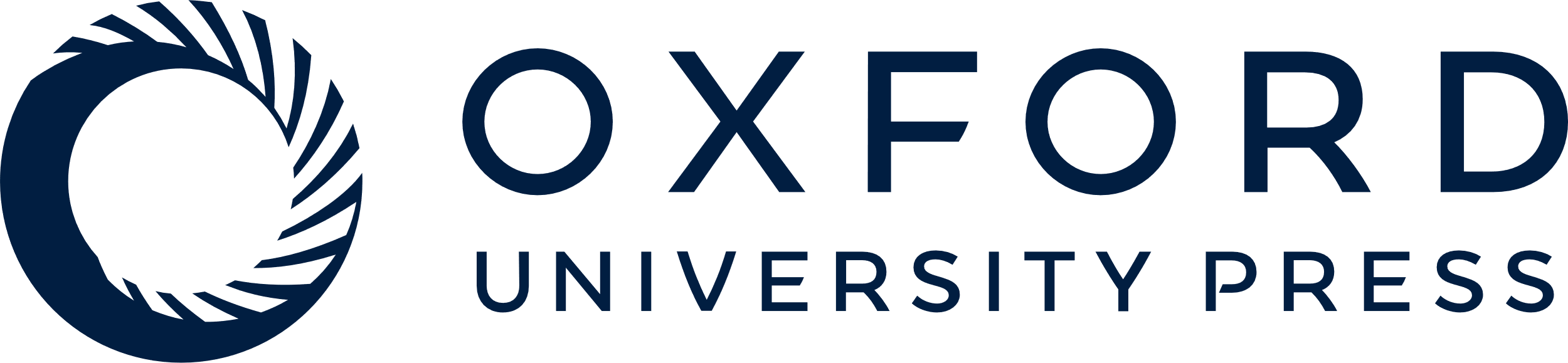 [Speaker Notes: Figure 2  Defibrillation thresholds for the RV → SVC + Can configuration ( r =0.44, p =0.018). 


Unless provided in the caption above, the following copyright applies to the content of this slide: © 2004 The European Society of Cardiology. Published by Elsevier Ltd. All rights reserved.]